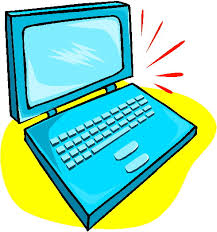 Unit 2 Lesson 2
Is This Your Laptop?
Let’s go!
Possessive Adjectives
your
their
his
my
her
its
our
Possessive Adjectives (kata ganti kepemilikan)
Subject
Possessive Adjectives
I                                 my
You                           your
We                             our
They                           their
He                              his
She                             her
It                                 its
Possessive Adjectives (+ noun)
1. This is my laptop.
2. This is your glue.
3. This is our camera.
4. This is their computer.
5. This is his cell phone.
6. This is her pencil sharpener.
7. This is its ball.
Is this your ________ ?
Is that your ________ ?
Yes, it is. It’s mine.
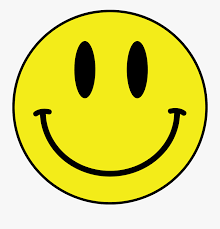 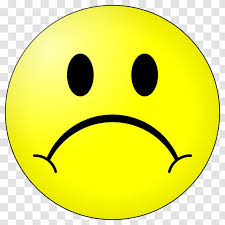 No, it’s not. It’s my _____.
No, it’s not. It’s _____ (possessive).
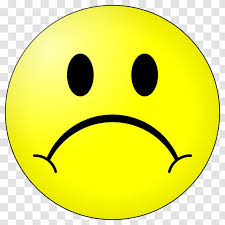 What can you see?
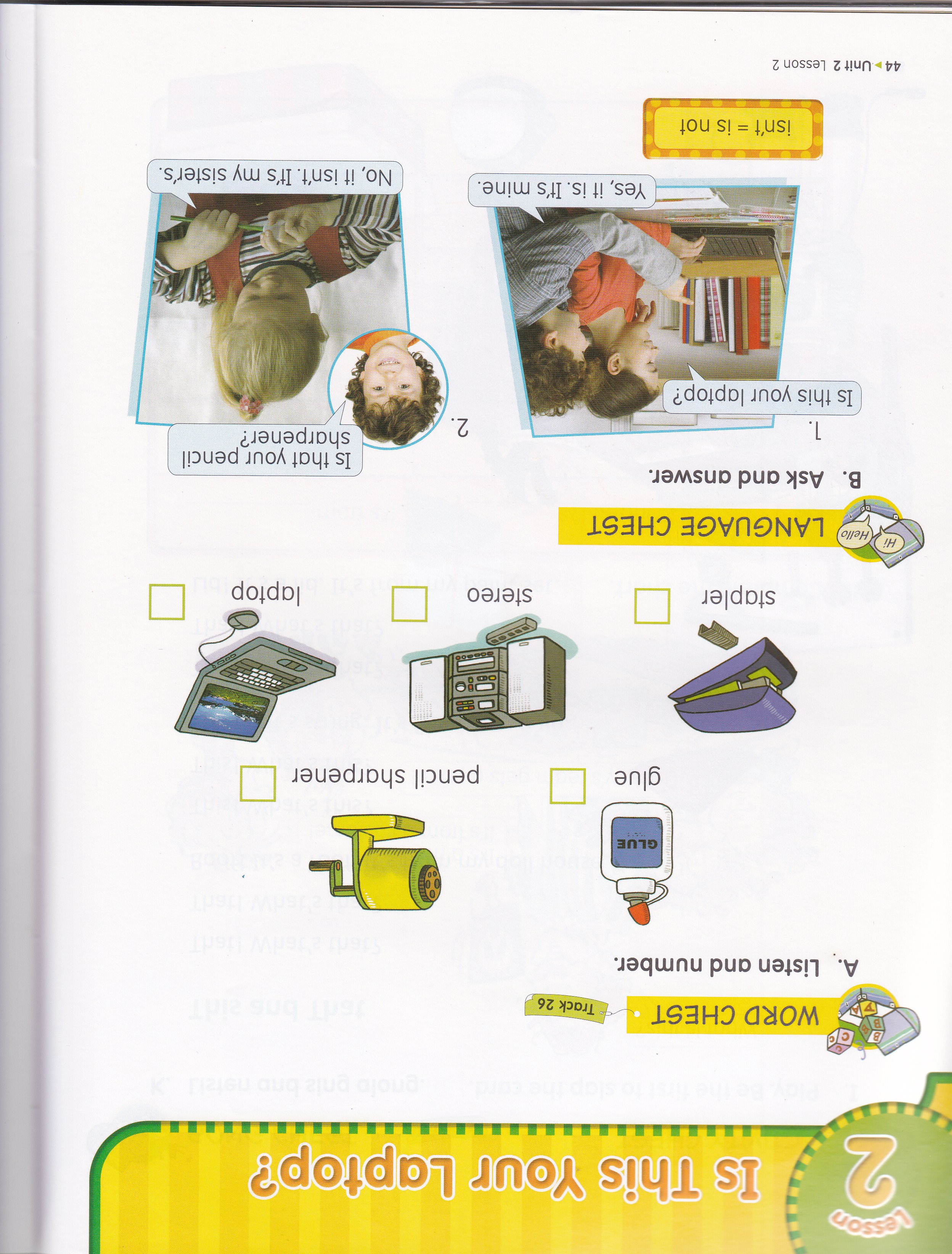 I can see a laptop.
What is it?
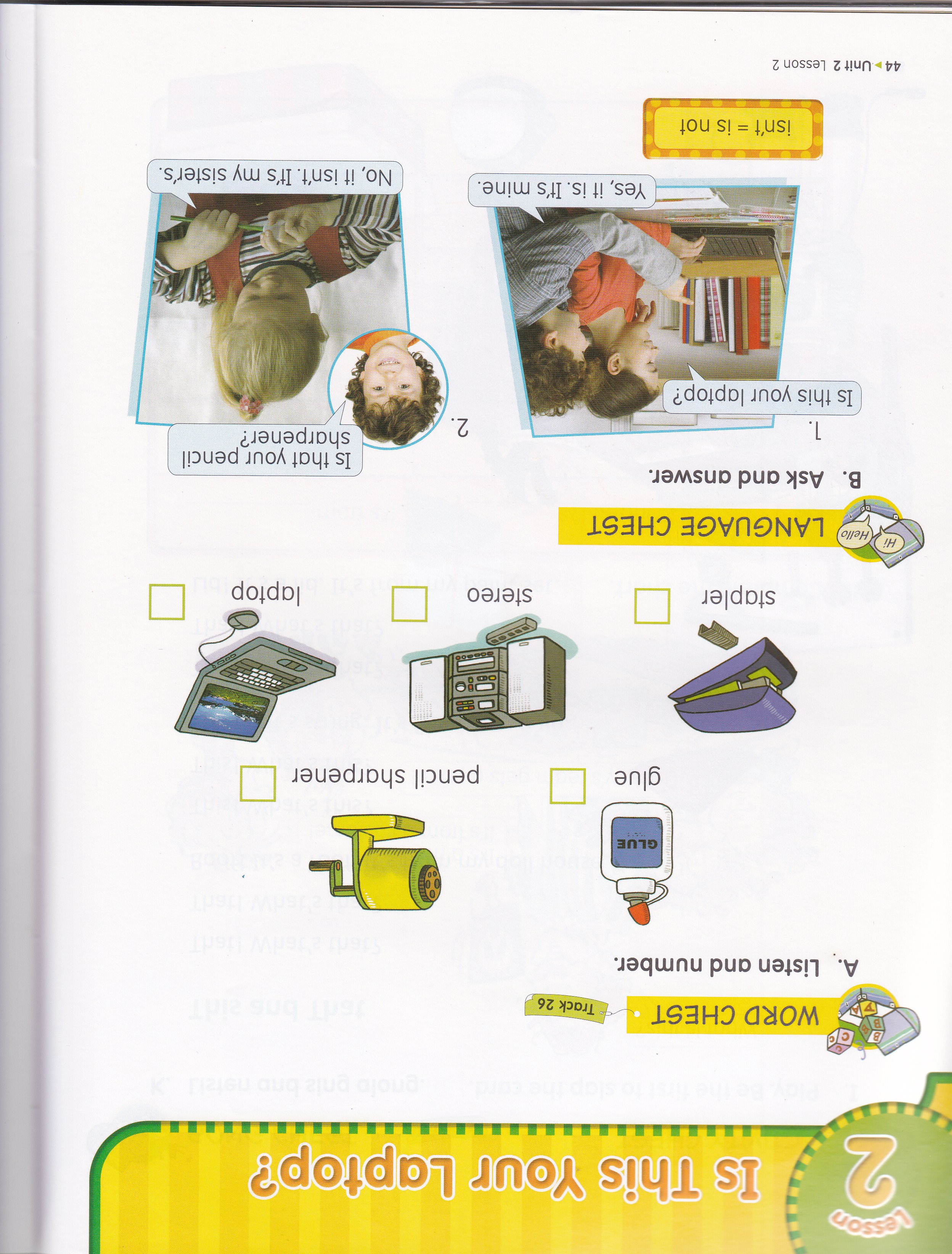 It’s a stapler.
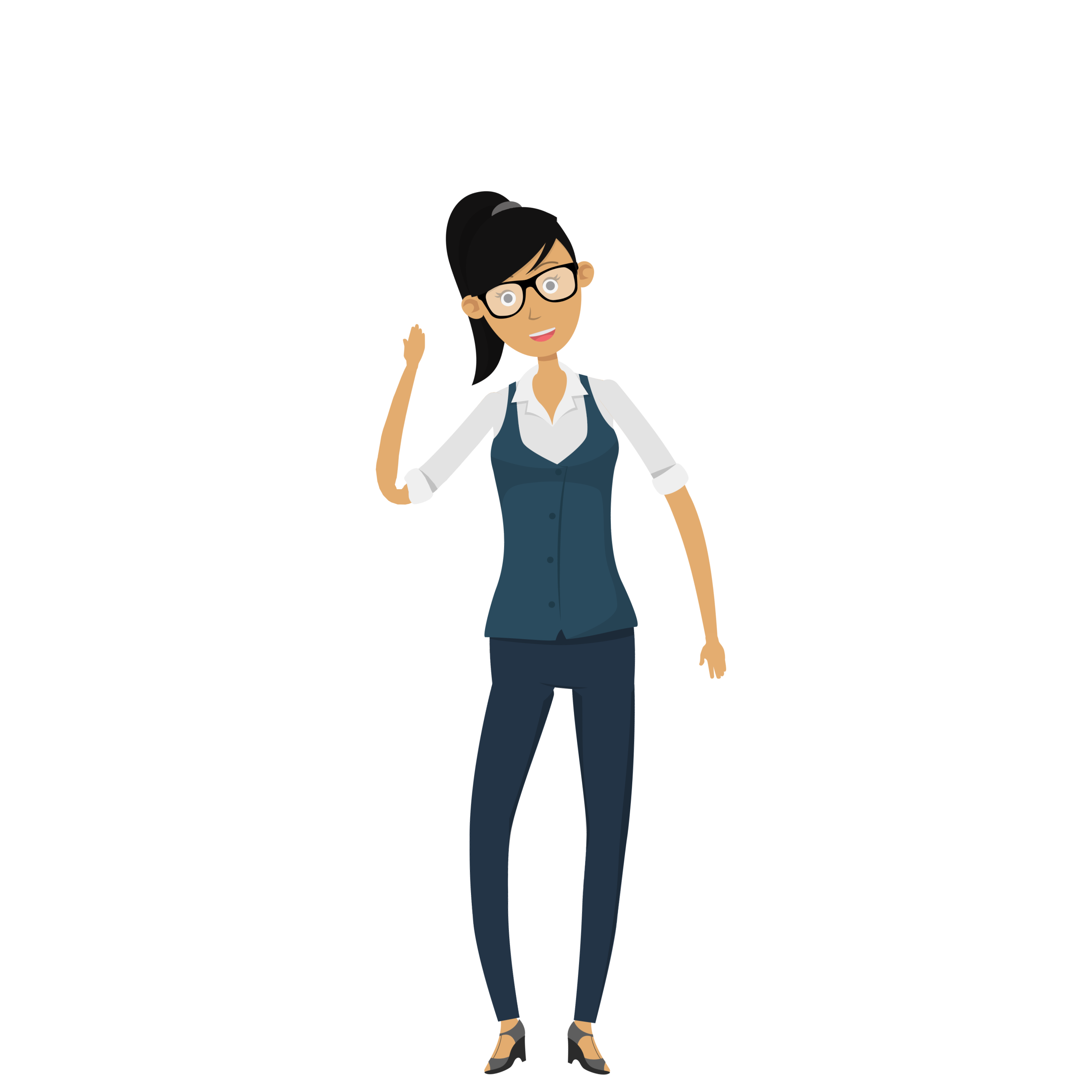 This is my stapler.
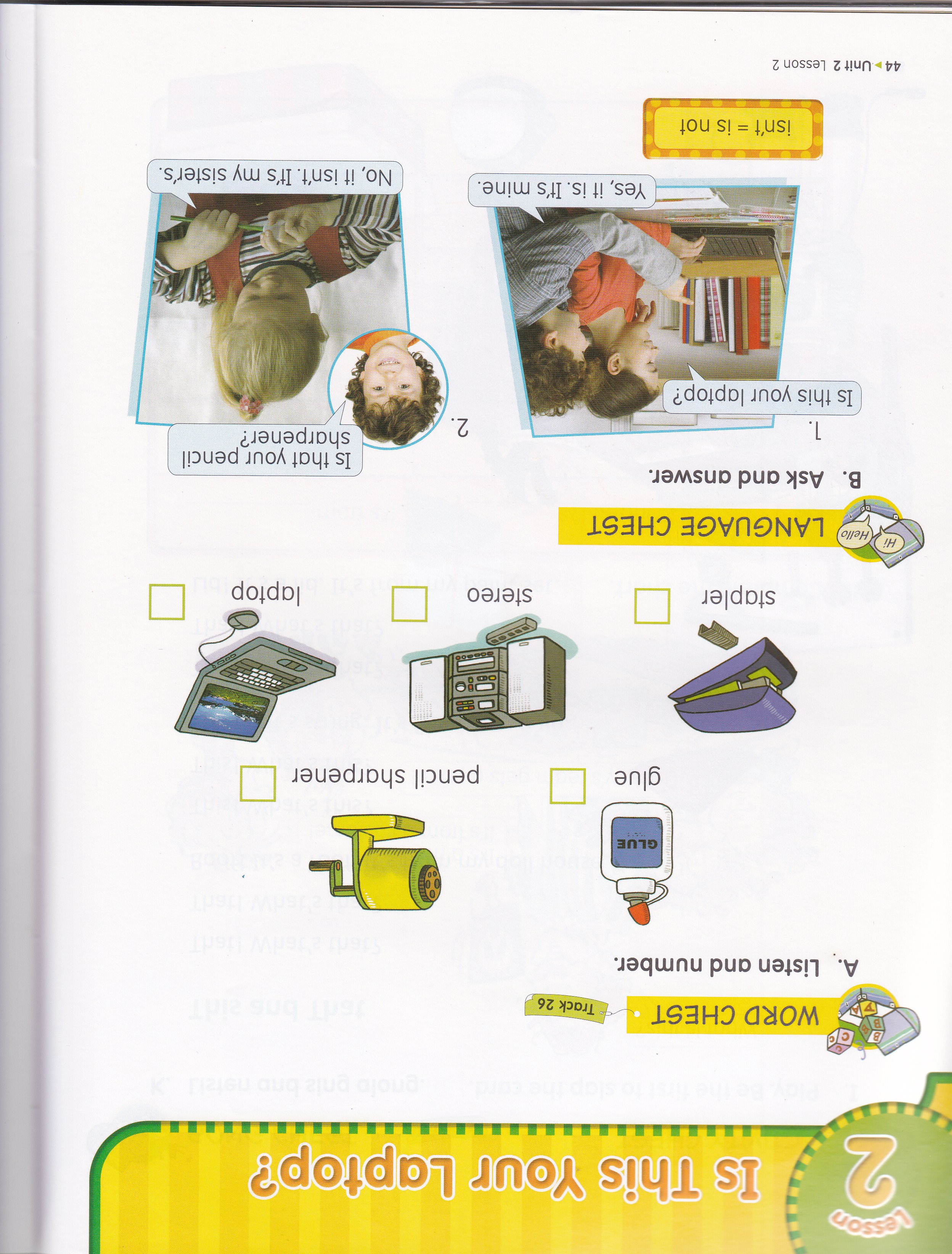 What is it?
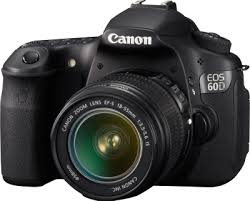 It’s a camera.
Is this your camera?
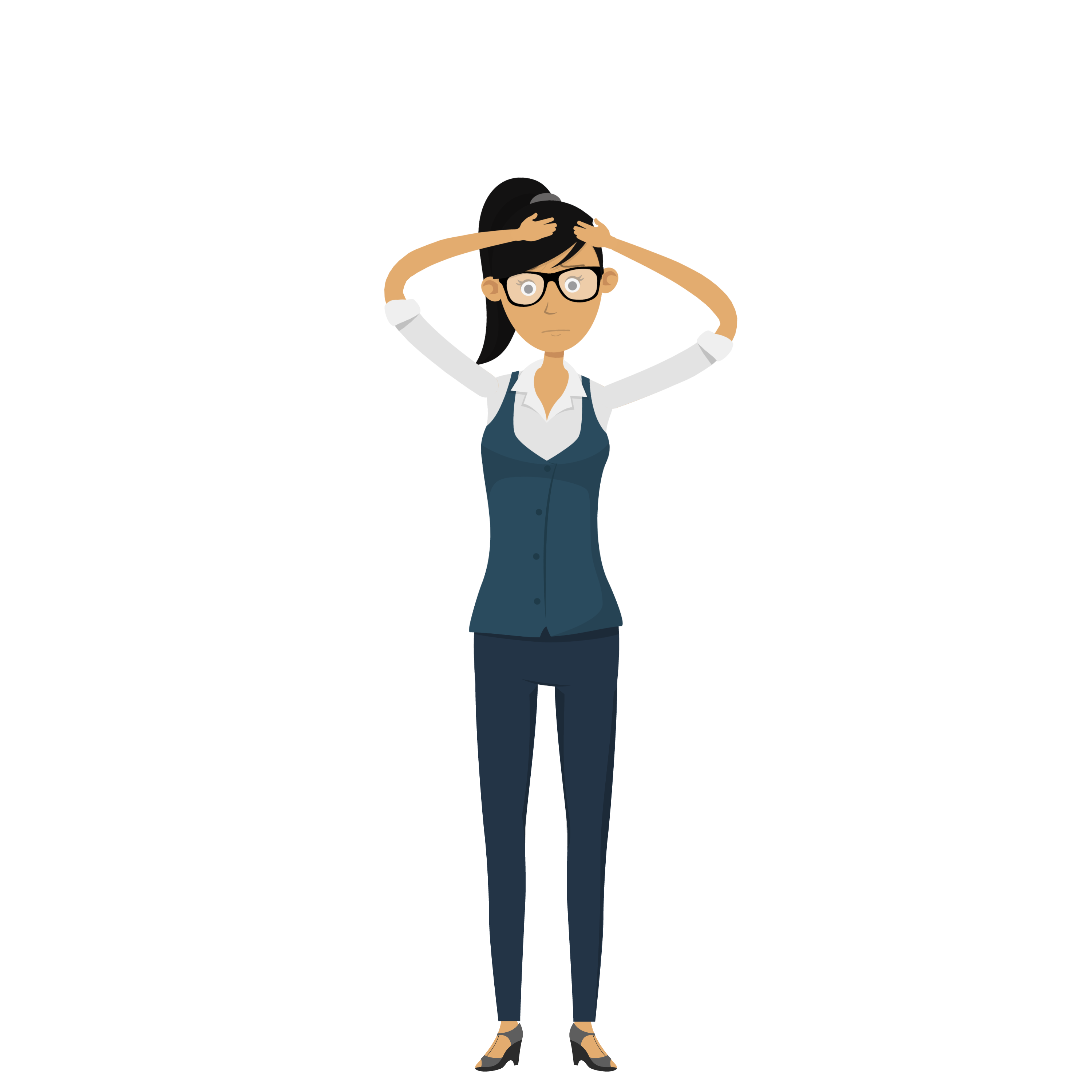 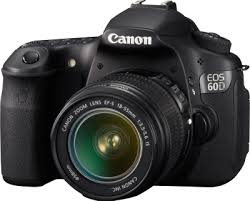 Yes, it is. It’s mine.
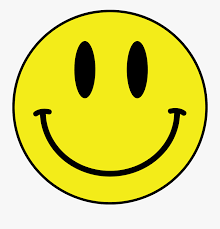 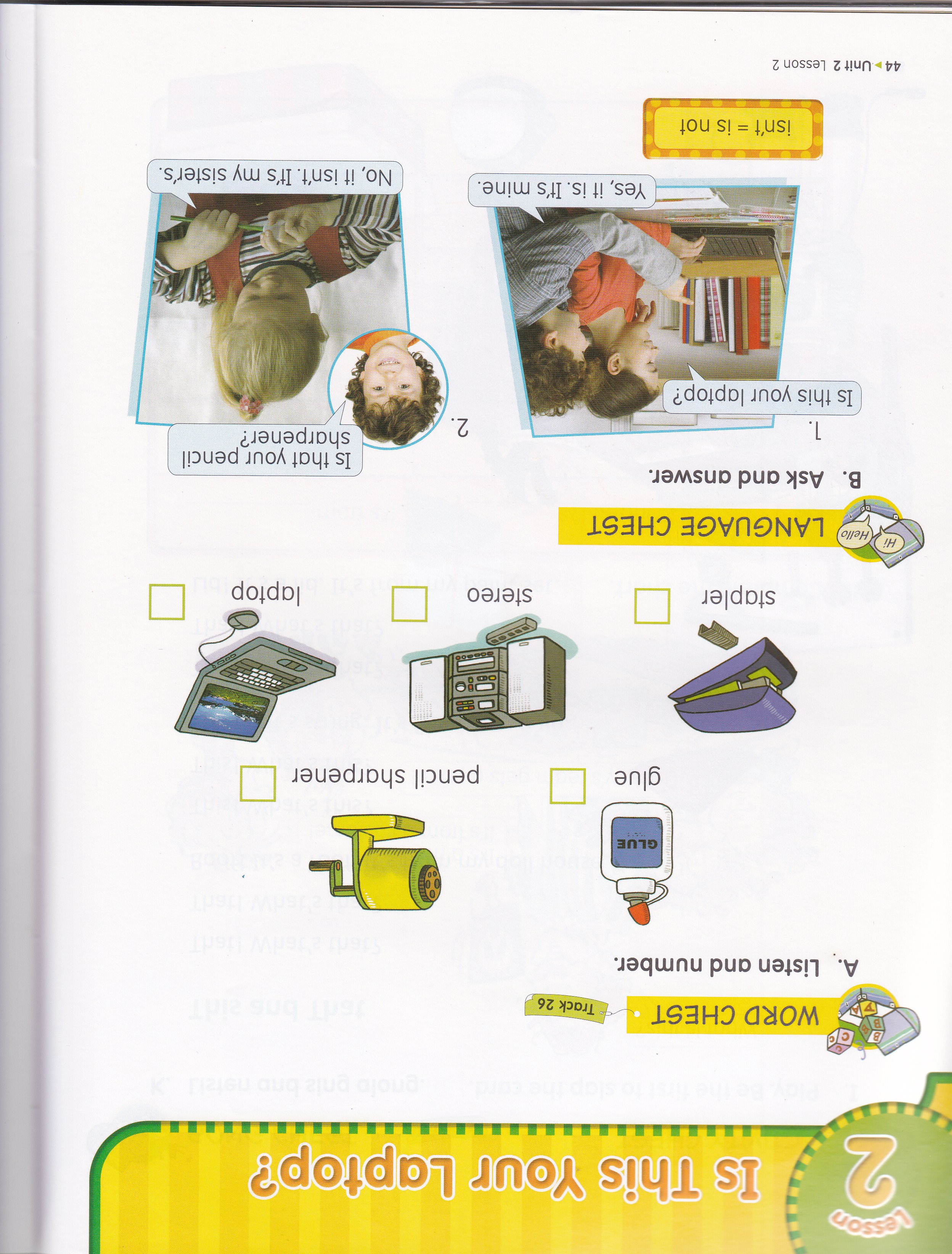 What is it?
It’s a glue.
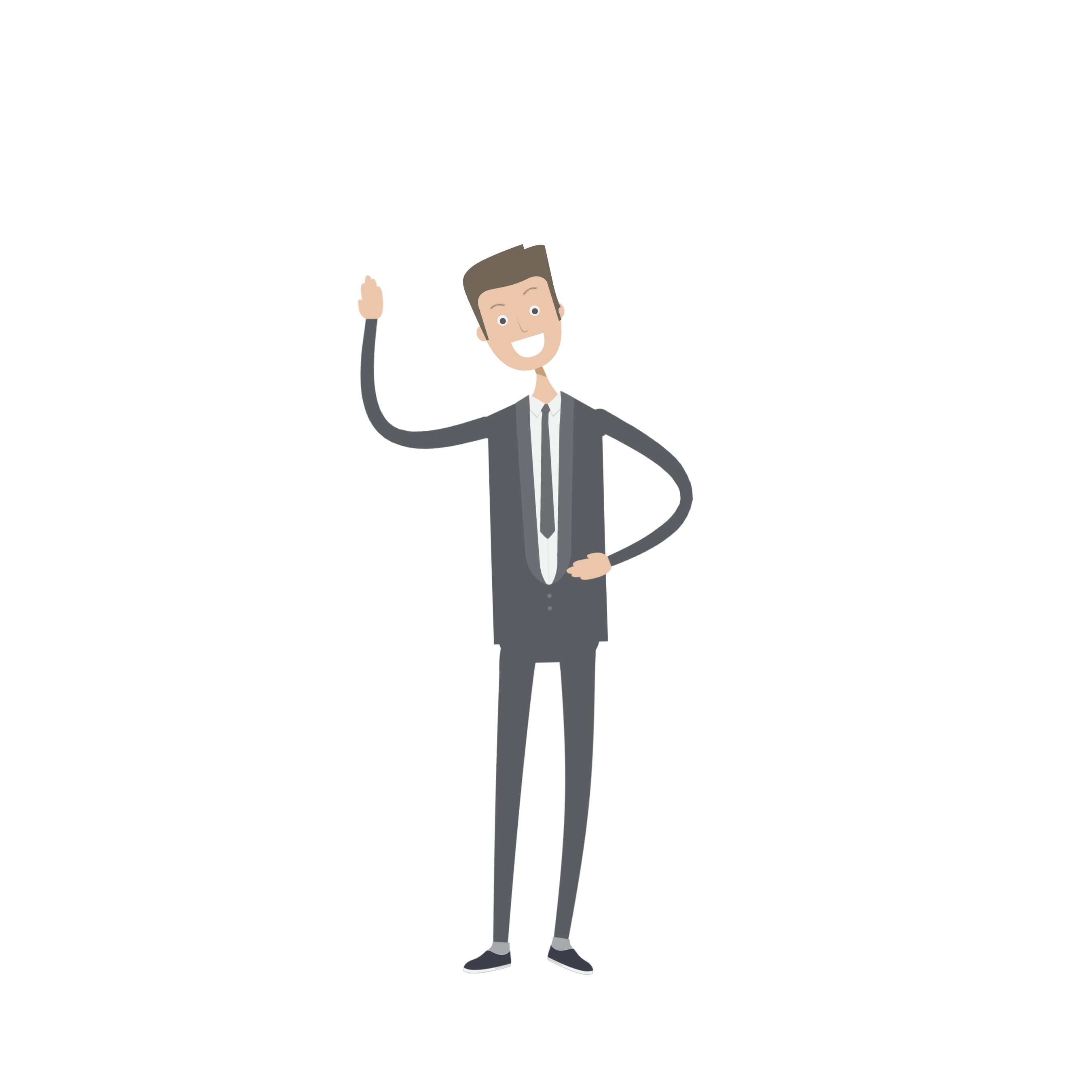 Is this his glue?
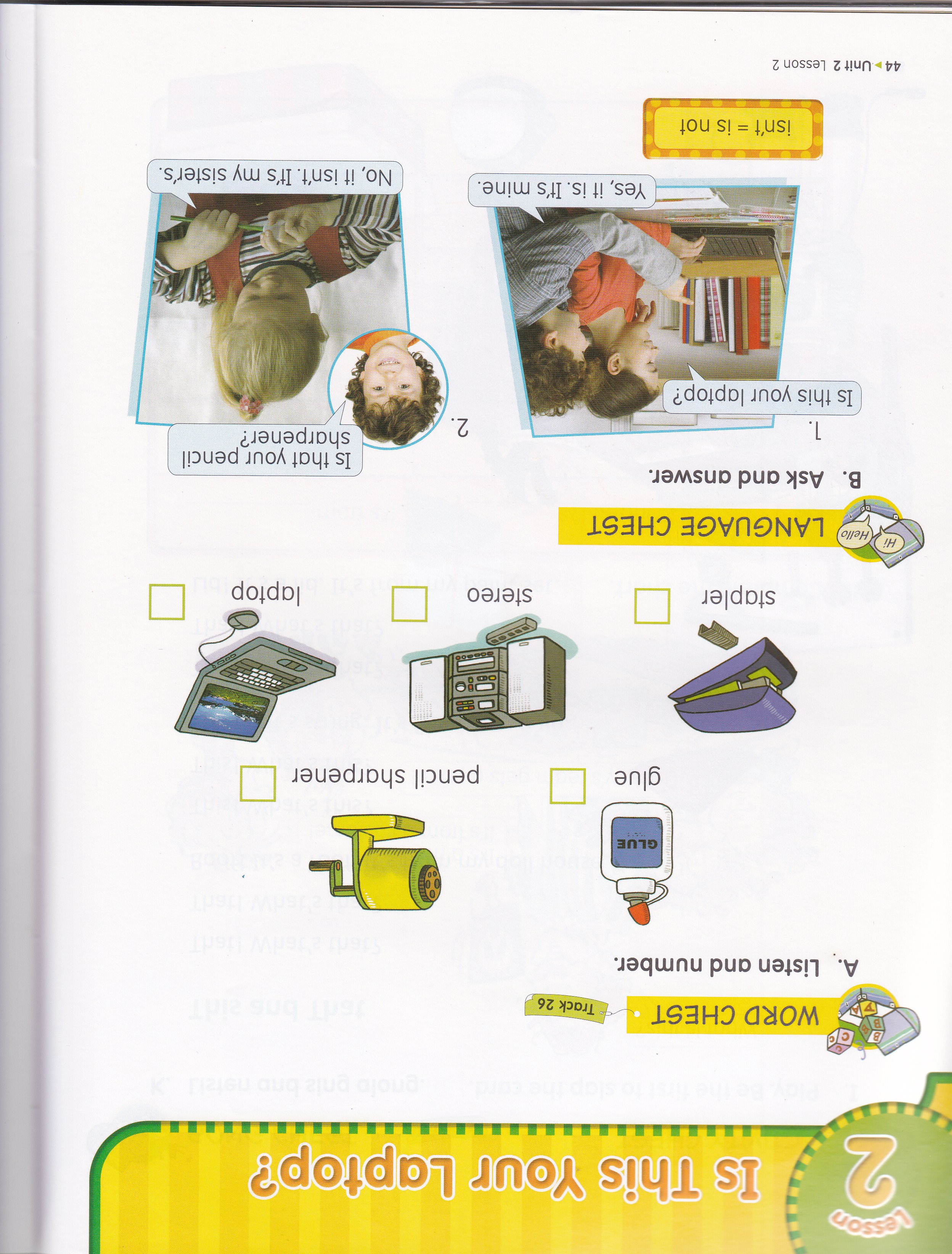 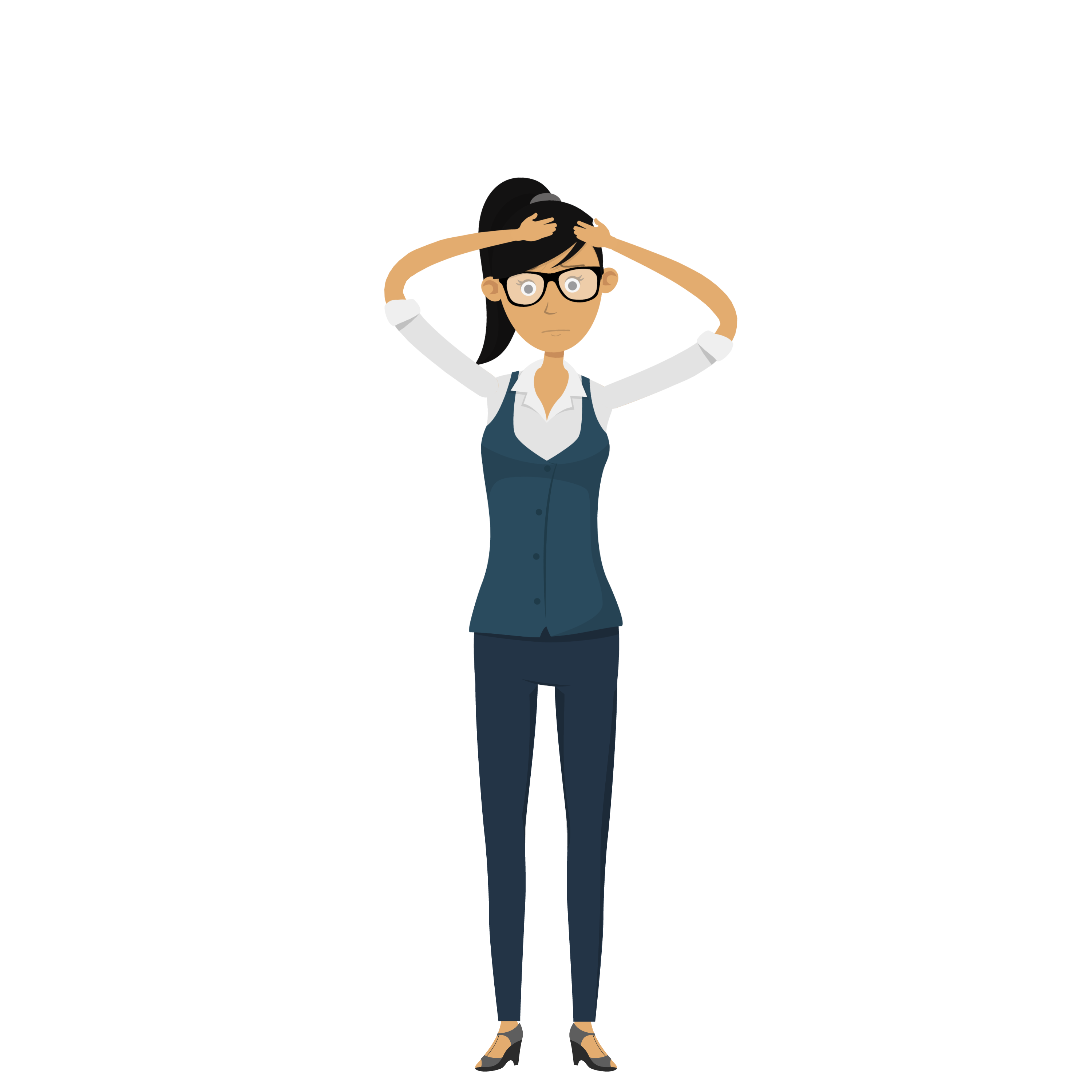 Yes, it is. It’s his glue.
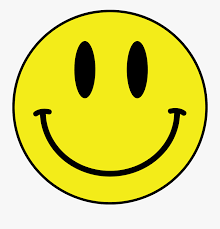 What is it?
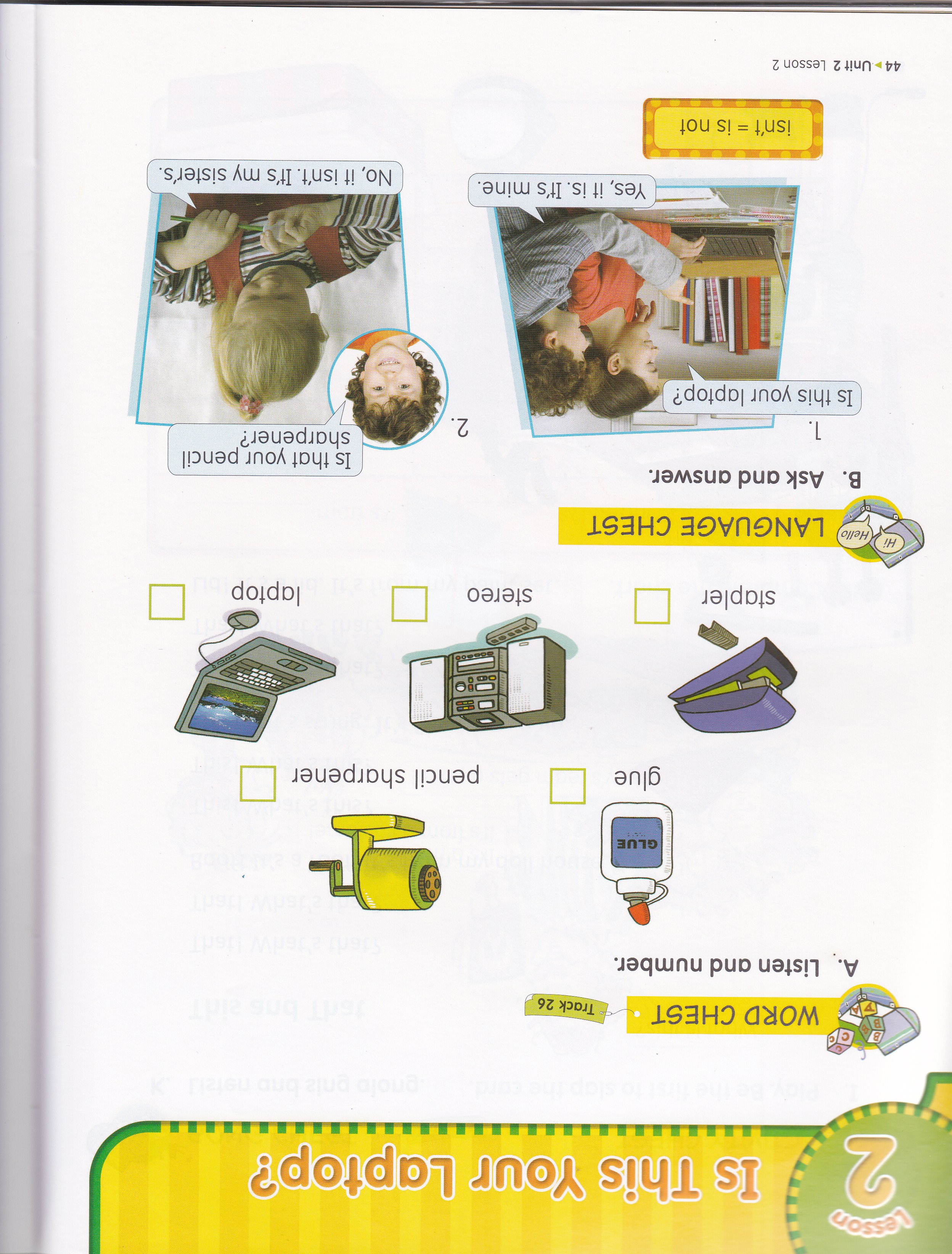 It is a stereo.
What is it?
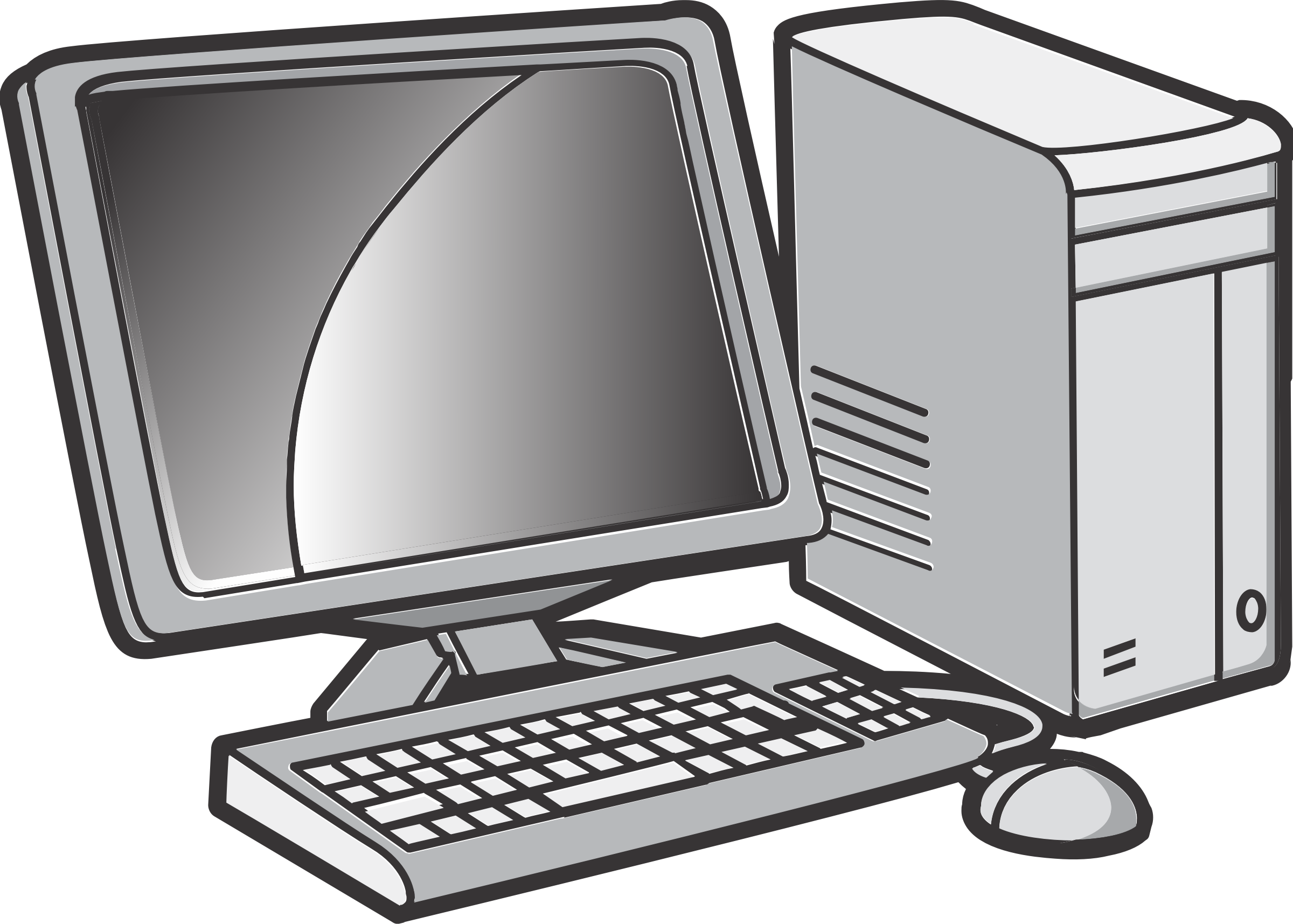 It is a computer.
What is it?
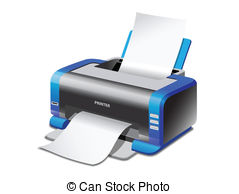 It’s a printer.
What is it?
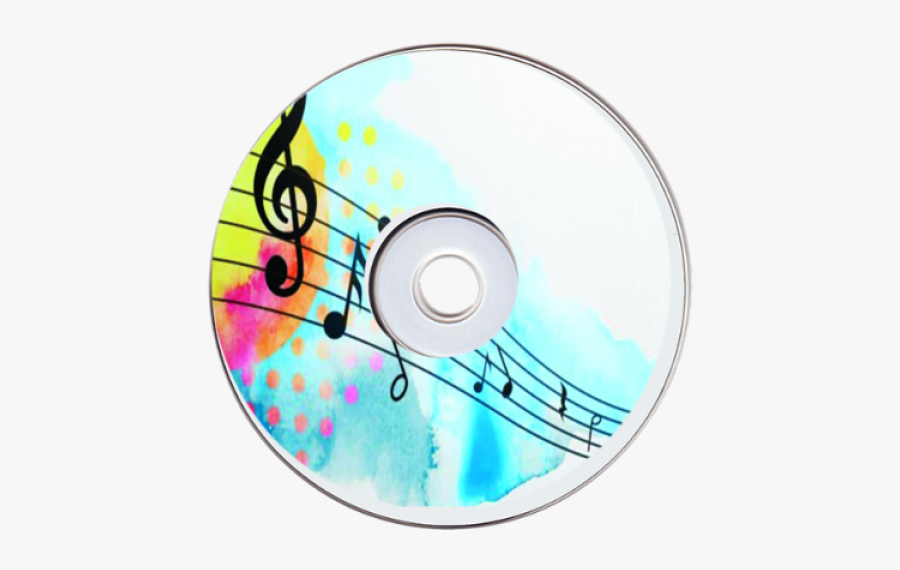 It’s a CD.
What is it?
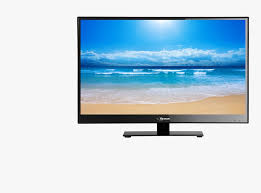 It’s a TV.
What is it?
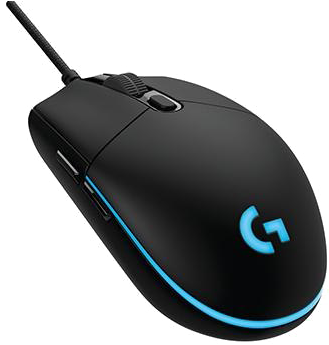 It’s a mouse.
What is it?
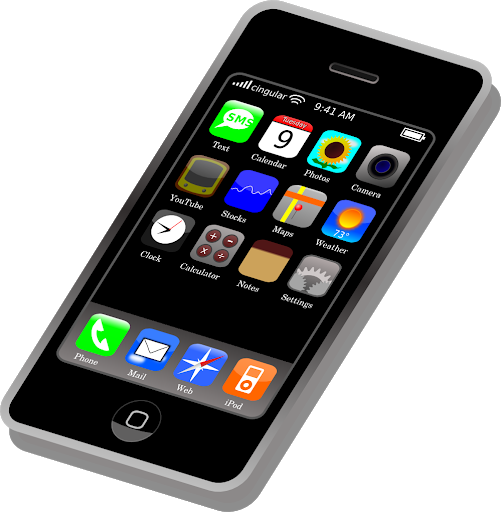 It’s a cell phone.
What is it?
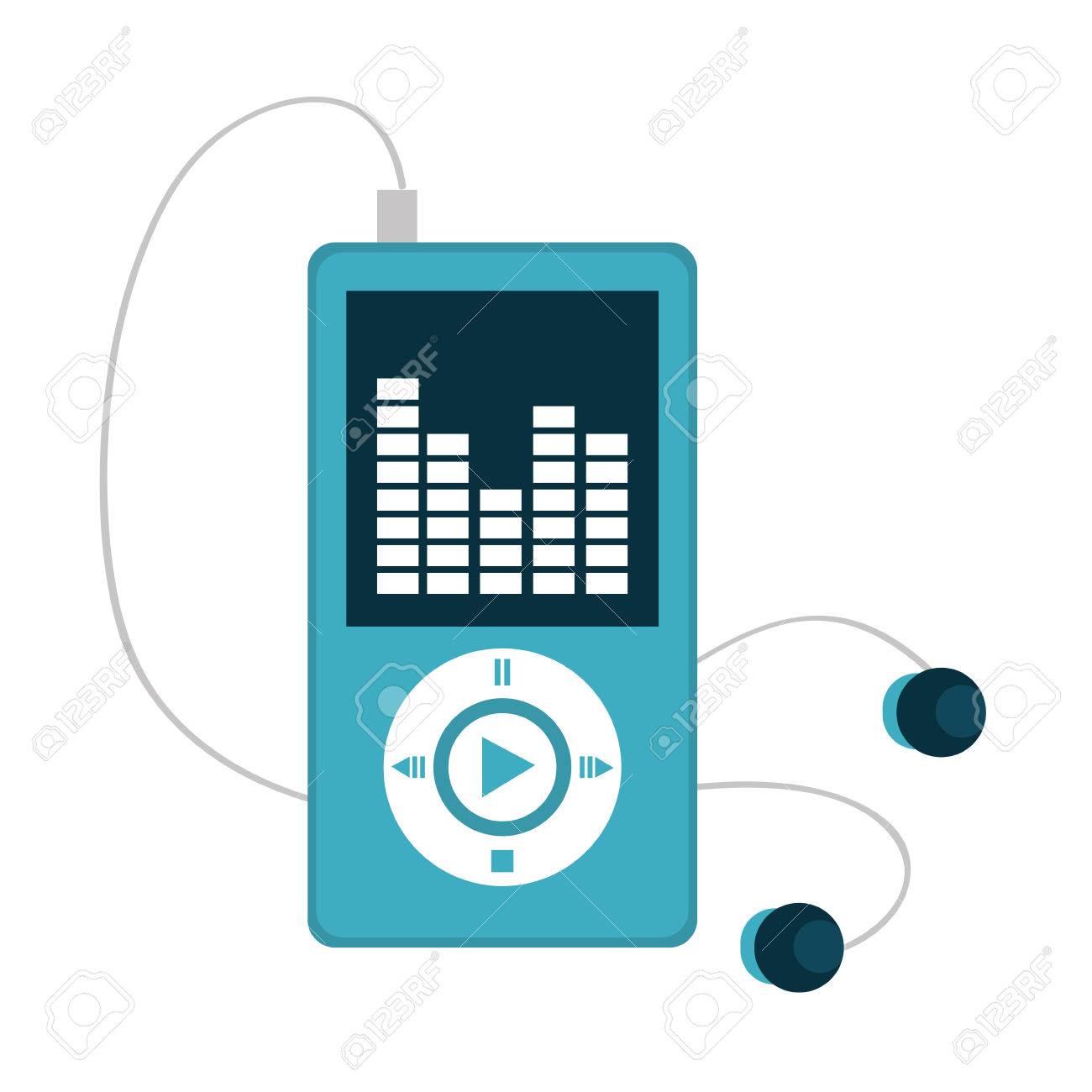 It’s a MP3 player.
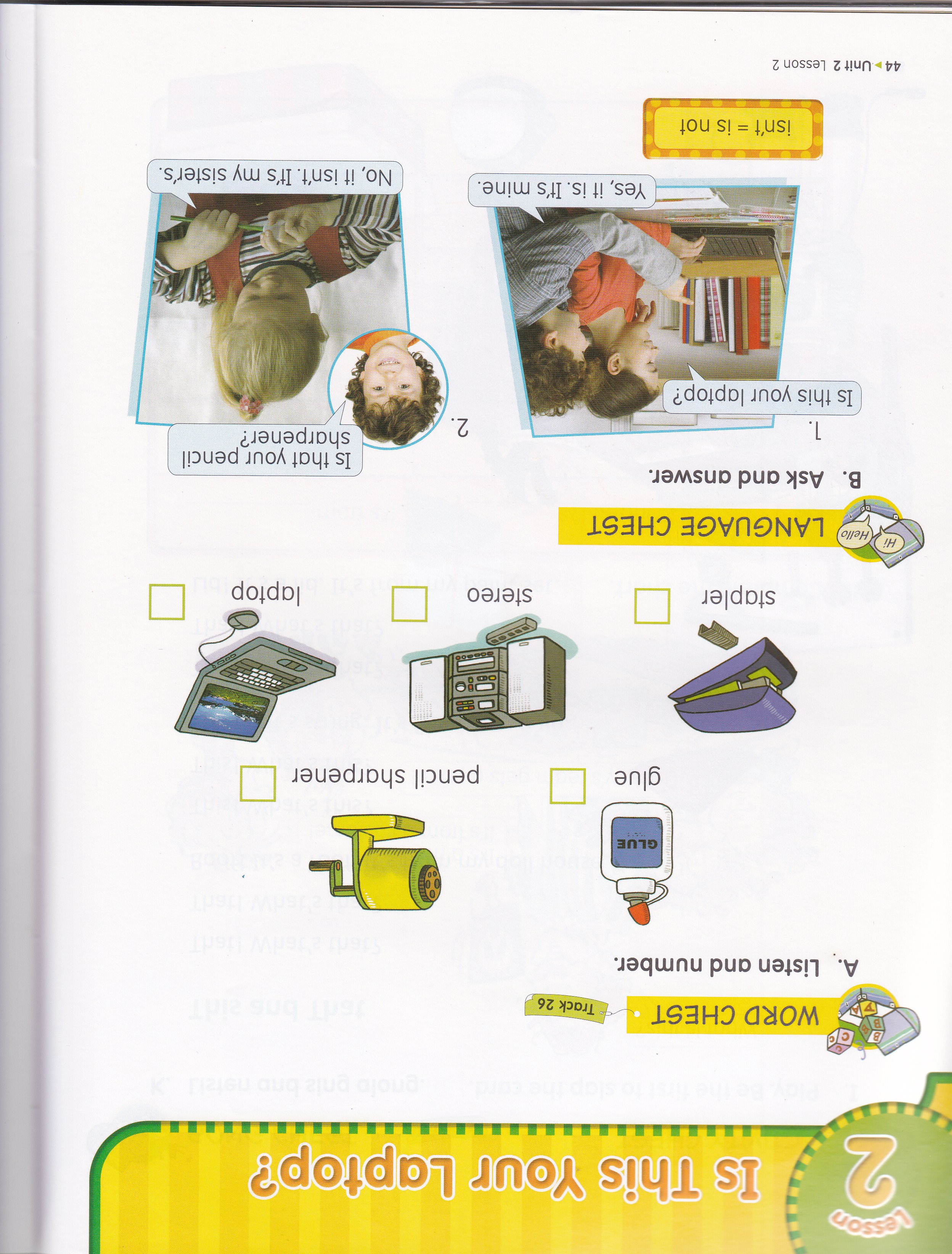 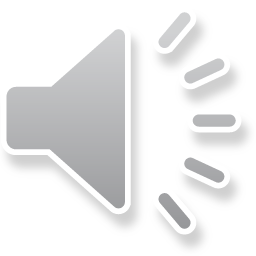 3
5
2
4
1
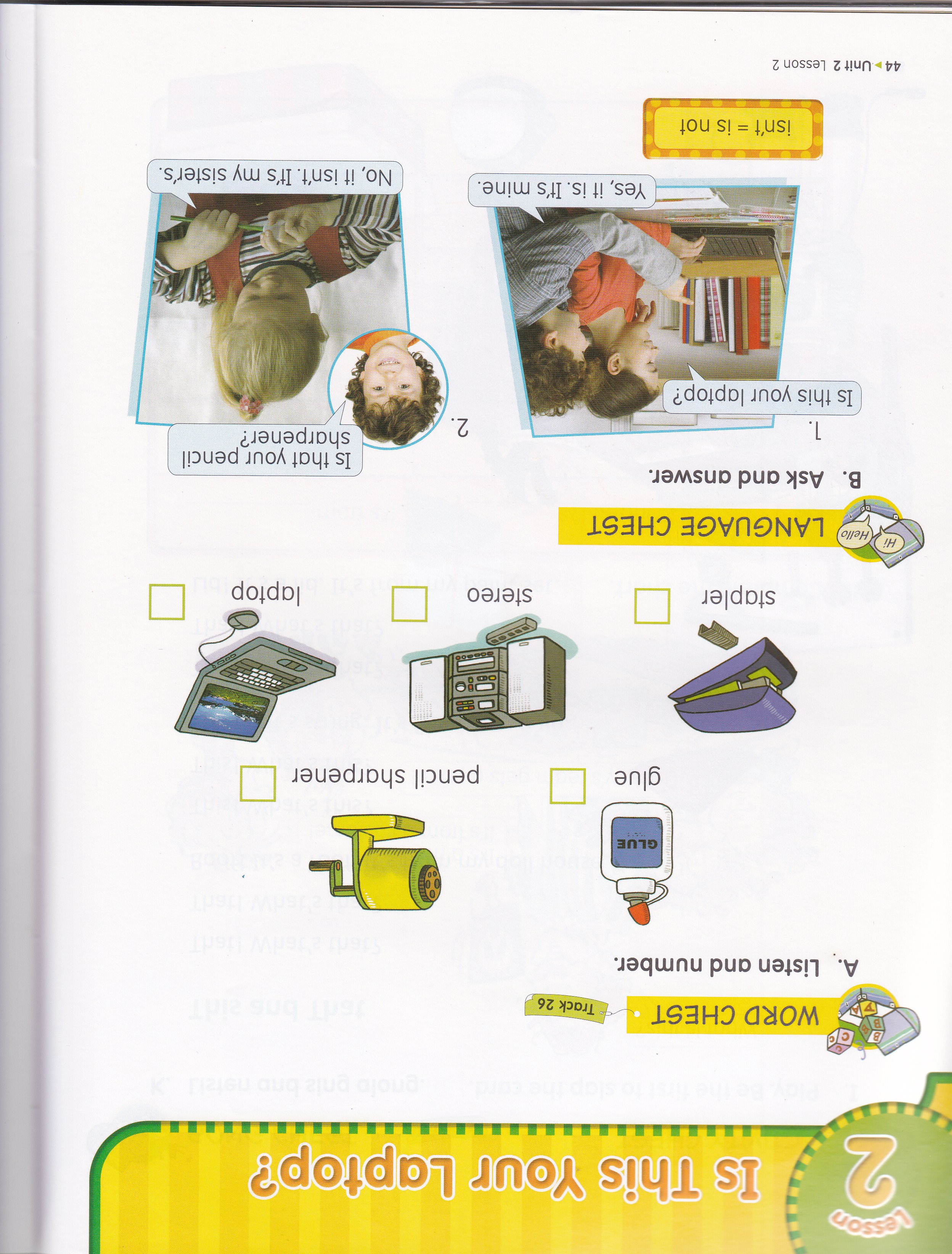 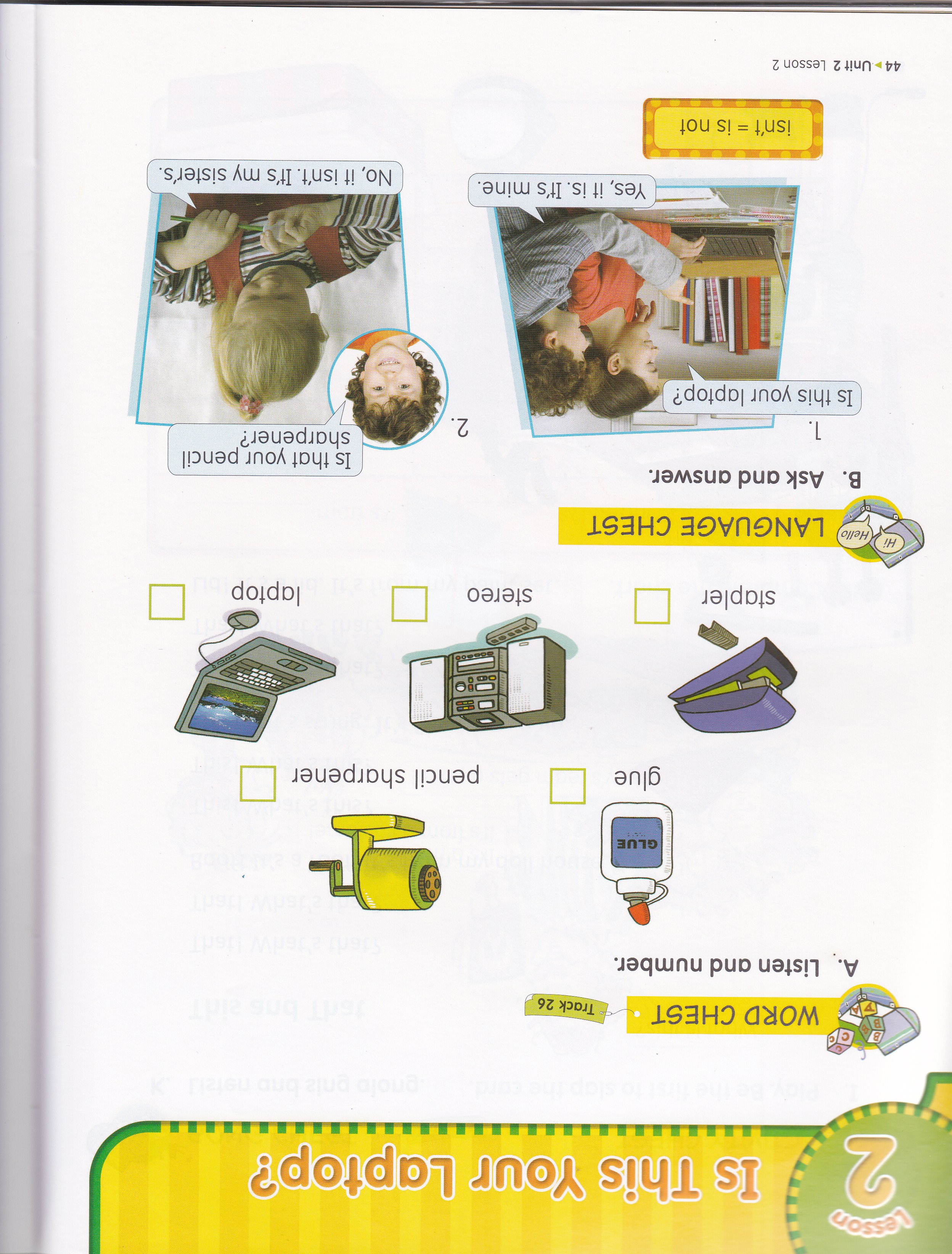 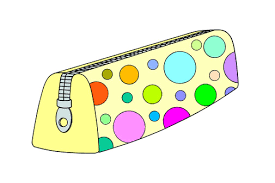 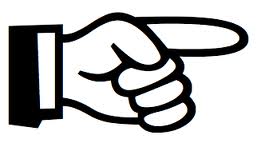 Dani : Is this your pencil case?
Lia   : Yes, it is. It’s mine.
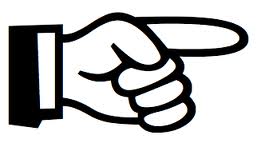 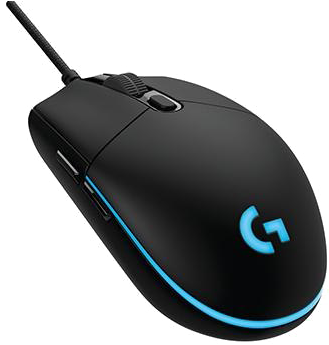 Andi : Is that your mouse?
Paul : No, it isn’t. It’s my brother’s.
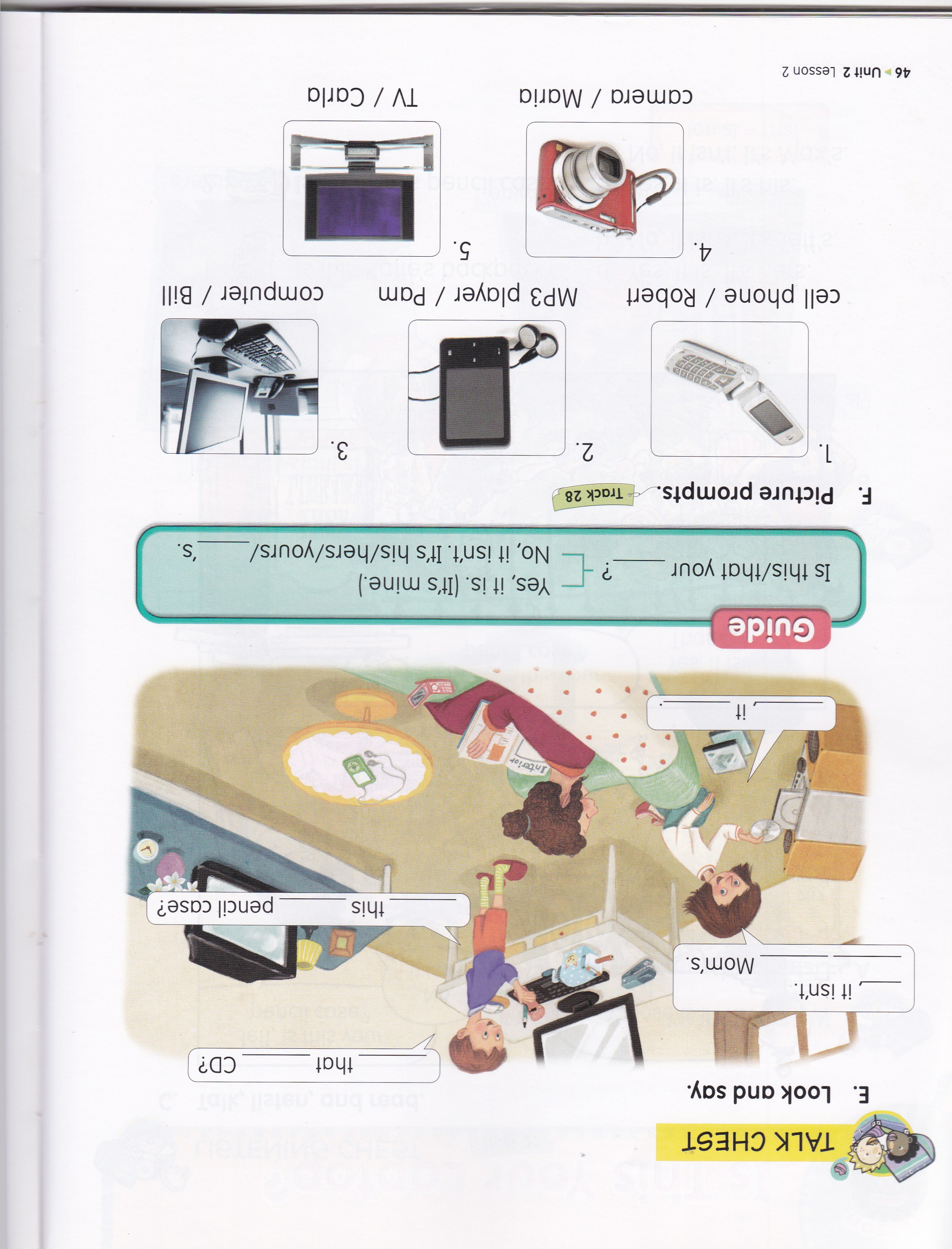 MP3 player / Pam
A : Whose MP3 player is it?
B : It’s Pam’s.
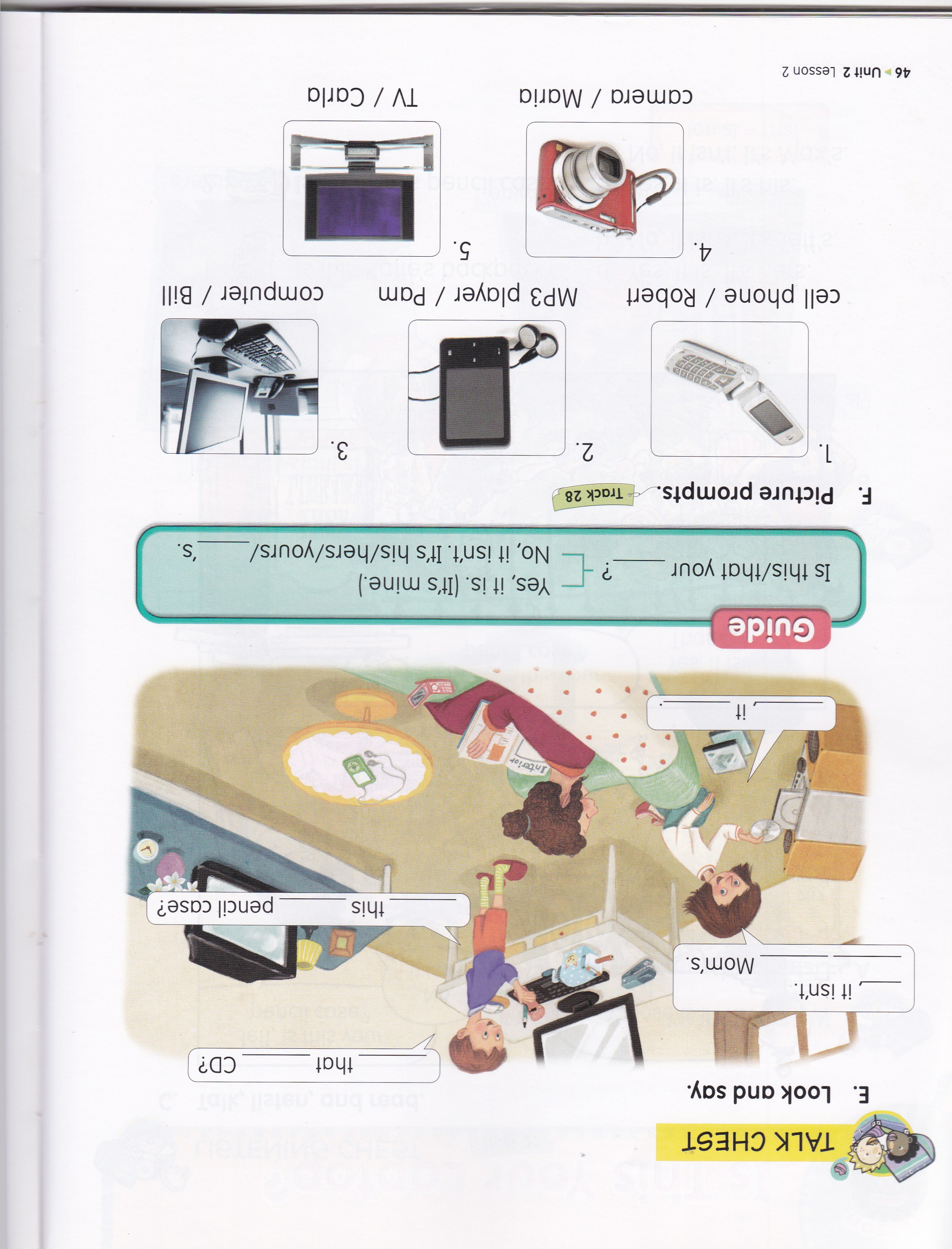 computer / Bill
A : Whose computer is it?
B : It’s Bill’s.
Correct sentences
Incorrect sentences
1. This is my laptop.
This is I laptop.
2.   This is you TV.
2. This is your TV.
3.   This is he glue.
3. This is his glue.
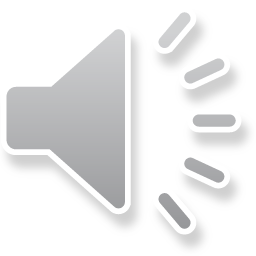 Let’s sing a song!
Whose Ball Is It?

Whose ball is it? Whose ball is it?
It’s Tom’s. It’s Tom’s.
Whose book is it? Whose book is it?
It’s Anne’s. It’s Anne’s.

Whose ball is it? Whose book is it?
Whose ball is it? Whose book is it?
It’s Tom’s soccer ball, and it’s Anne’s red book.
.
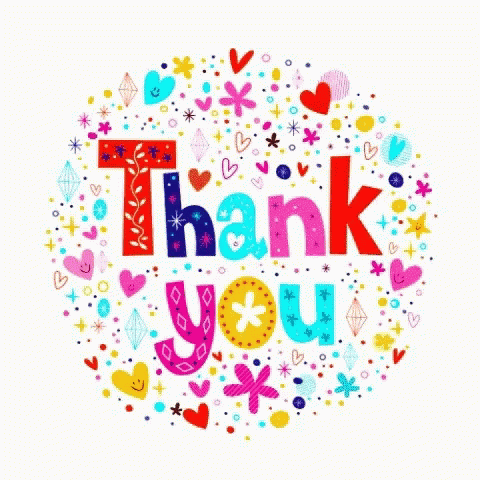 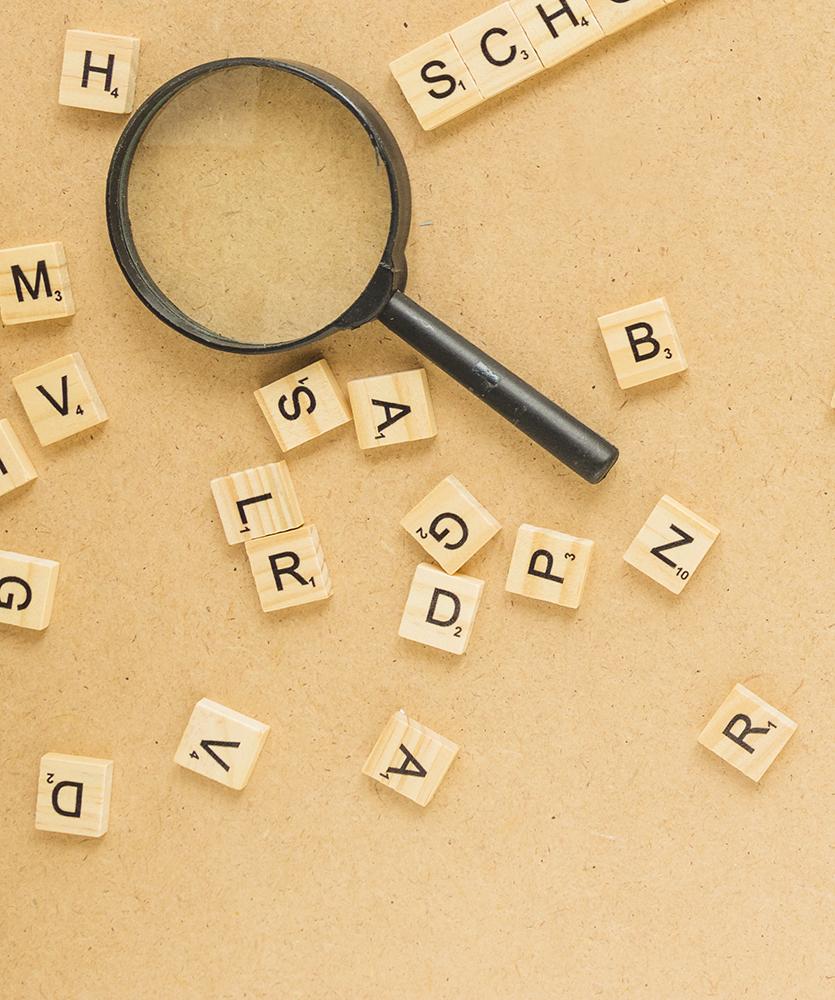